FL7733 EVT1  System Verification Report
Oct.29.2013
Power Conversion Korea
Inki-Park
Schematics[8.4W]
Transformer[8.4W]
Transformer Core : RM6
 Inductance of Primary side : 1mH
1.  Protection
	1) SCP
	2) SRSP	
	3) SROP
	4) ODSP
	5) VS OVP
SCP
Concept
VS voltage at gate-off is close to zero when LED load is shorted. 
 SCP is disabled for the initial 14 ms once VDD is higher than UVLO.  
 200ms JFET regulation enlarges AR time during SCP.
SCP
Test Results
Test condition: CCOMI[2.2uF], CVDD[10uF].
Vin[90Vac]
Vin[265Vac]
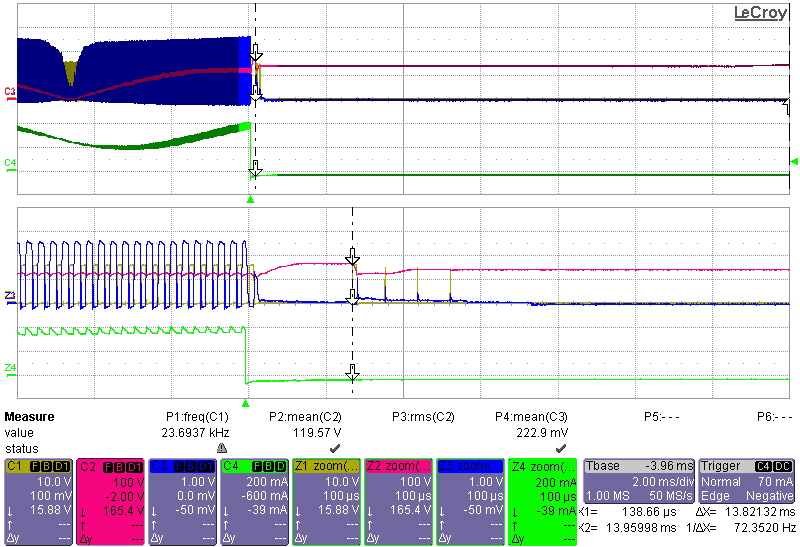 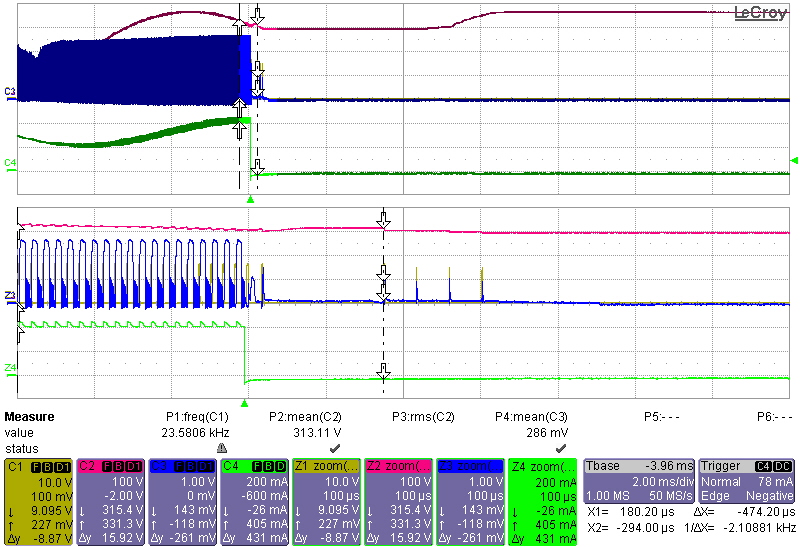 Ch1[VGATE],,Ch2[VIN], Ch3[VVS], Ch4[IOUT]
SCP de-bounce cycle is 4 and operated well.
SCP
Test Results
Test condition: , Rstr[30k], CCOMI[1.0uF], CVDD[10uF].
EVT0
EVT1
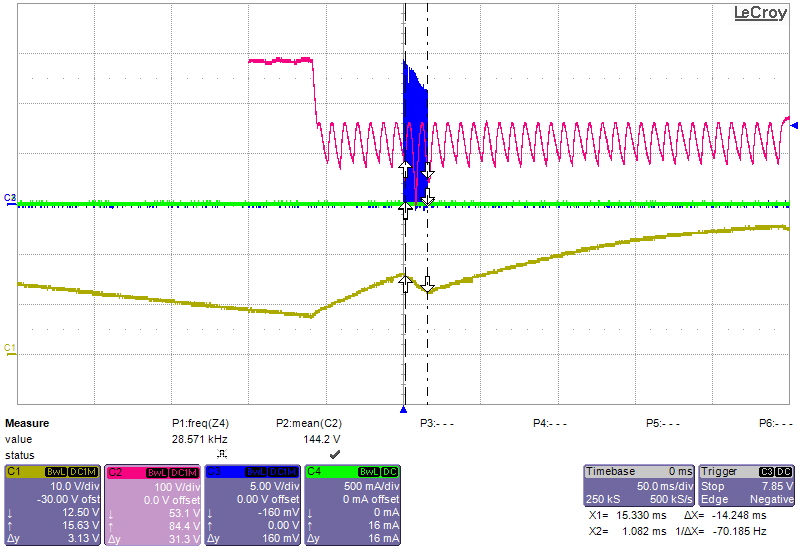 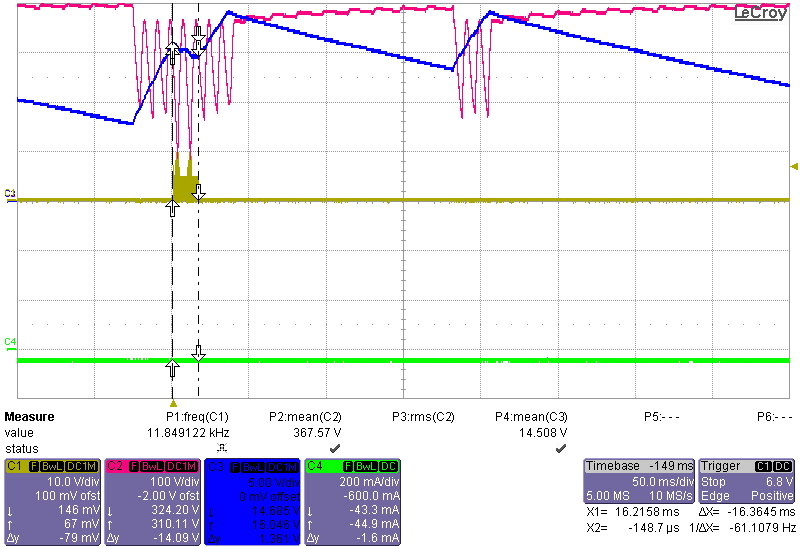 TSCP.bnk:14ms -->OK
VJFET.HL : 19V
TSCP.bnk:16ms
VJFET.LL : 13V
Ch1[VDD],,Ch2[VIN], Ch3[VGATE], Ch4[IOUT]
Ch1[VGATE],,Ch2[VIN], Ch3[VDD], Ch4[IOUT]
TSCP.bnk of EVT1 was larger than EVT0.
 JFET regulation is operated well.
Current-mode SRSP
Concept
Current-mode SRSP protects the condition that sensing resistor is short before VDD-ON.
 Vin level is be detected by Ivs and TVCS-BNK is inversely proportional to Vin level.  
 Once VCS is maintained under 0.1V for TVCS-BNK, SRSP is triggered. 
 Current-mode SRSP is monitored only for first switching cycle.
Current-mode SRSP
Test Results
Test condition: CCOMI[2.2uF], CVDD[10uF].
Vin[265Vac]
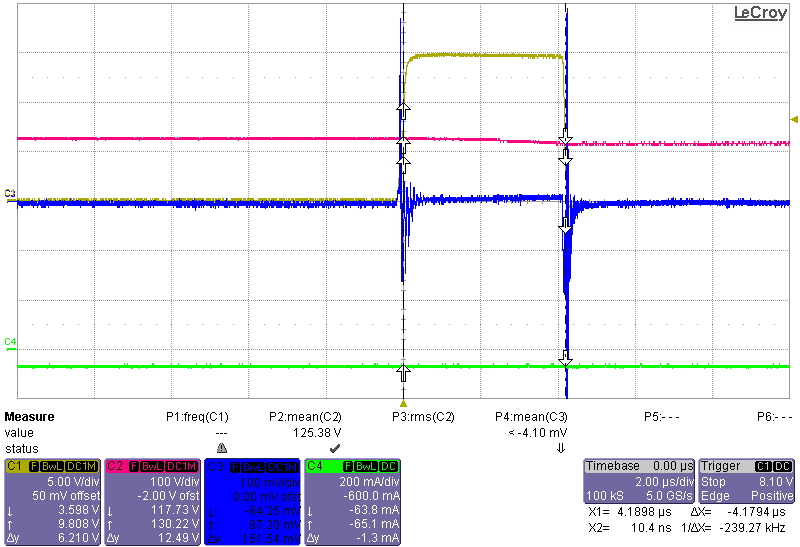 Vin[90Vac]
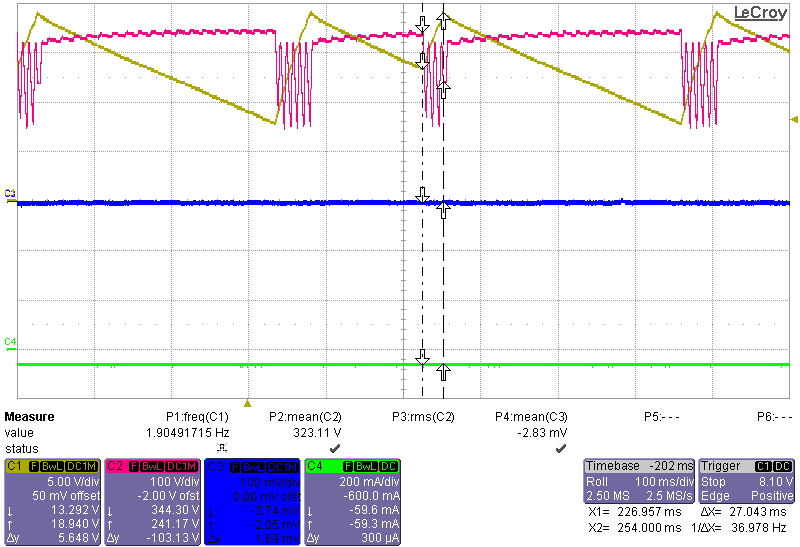 TonSRSP: 4.2us
VJFET.HL : 19V
VJFET.LL : 13V
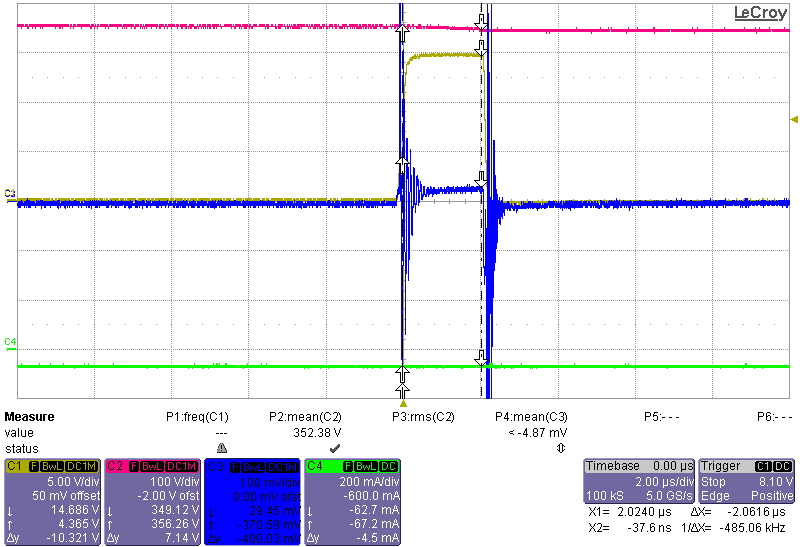 Vin[265Vac]
TonSRSP: 1.9us
Ch1[VDD],,Ch2[VIN], Ch3[VCS], Ch4[IOUT]
SRSP is operated well.   
 JFET regulation is operated well.
Voltage-mode SRSP
Concept
Voltage-mode SRSP protects the condition that sensing resistor is short after VDD-ON.
 SRSP monitoring is enabled when Vin is higher than 60% of peak Vin.
 Once VCS is maintained under 0.1V for SRSP monitoring time, SRSP is triggered.
Voltage-mode SRSP
Test Results
Test condition: CCOMI[2.2uF], CVDD[10uF].
Vin[90Vac]
Vin[265Vac]
a
b
A
B
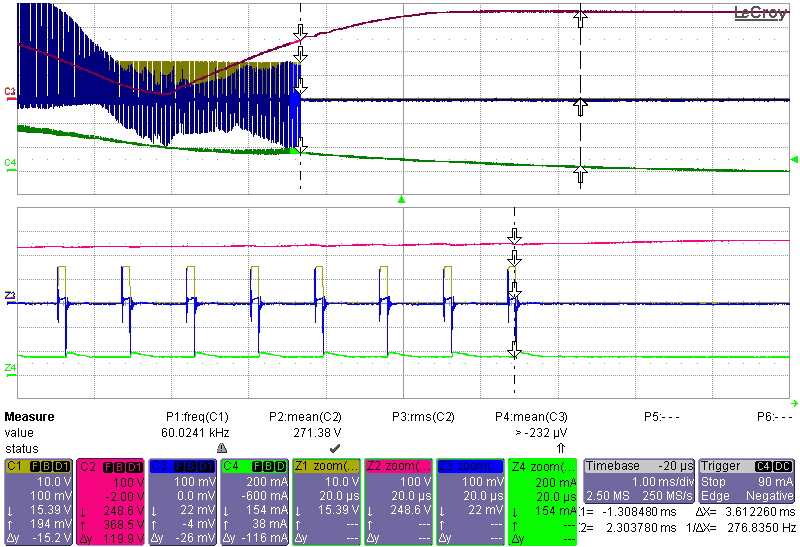 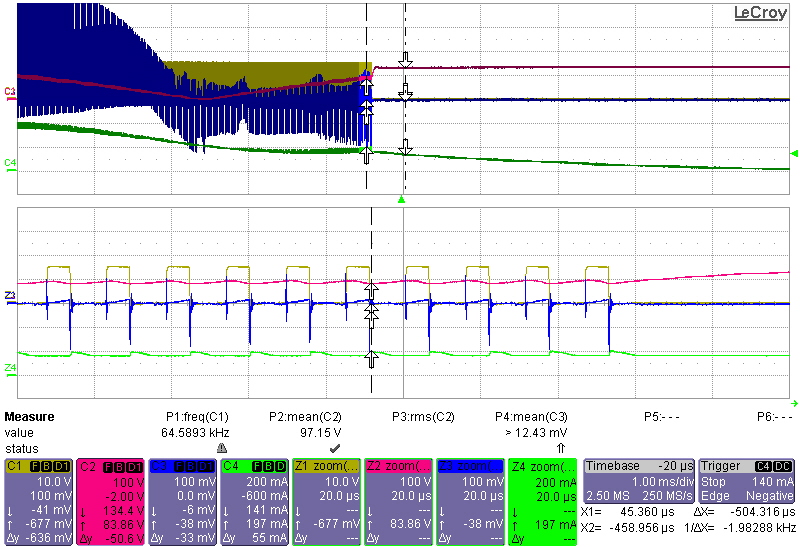 Rcs Short
SRSP Trigger
SRSP Trigger
Rcs Short
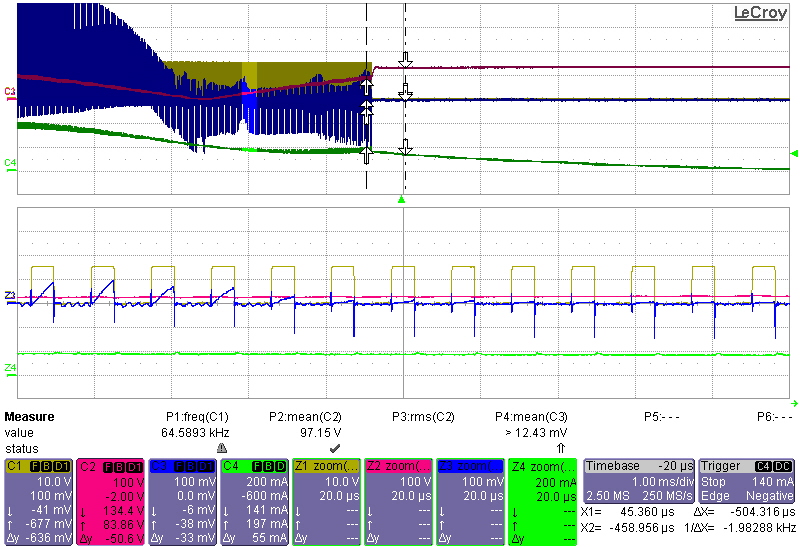 a
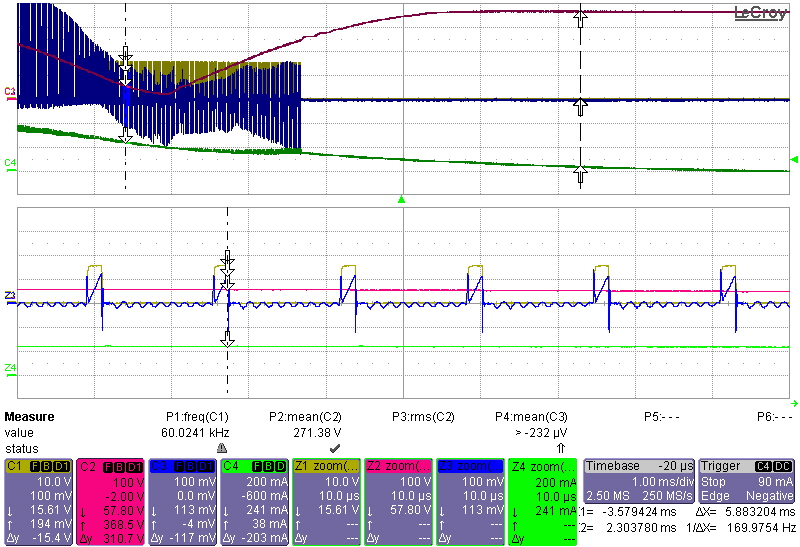 A
Vin: a<b 
 Vcs: a>b
Vin: a<b 
 Vcs: a>b
Vcs < 0.1V
Vcs < 0.1V
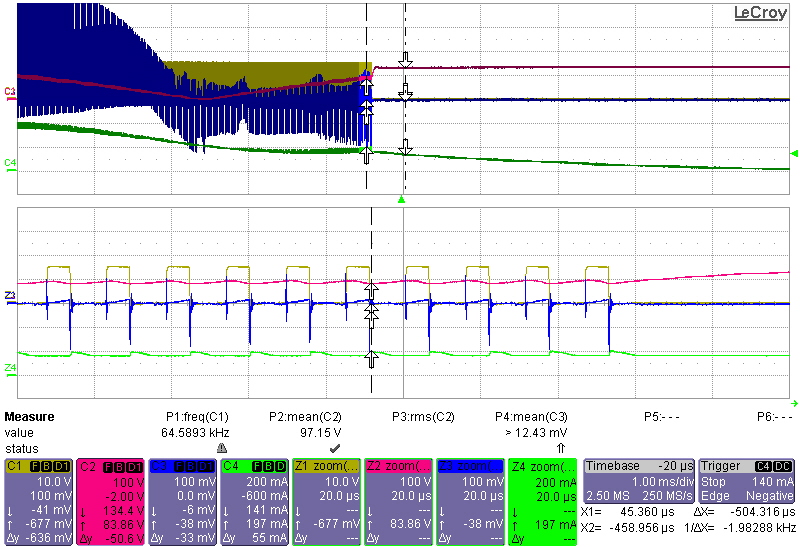 B
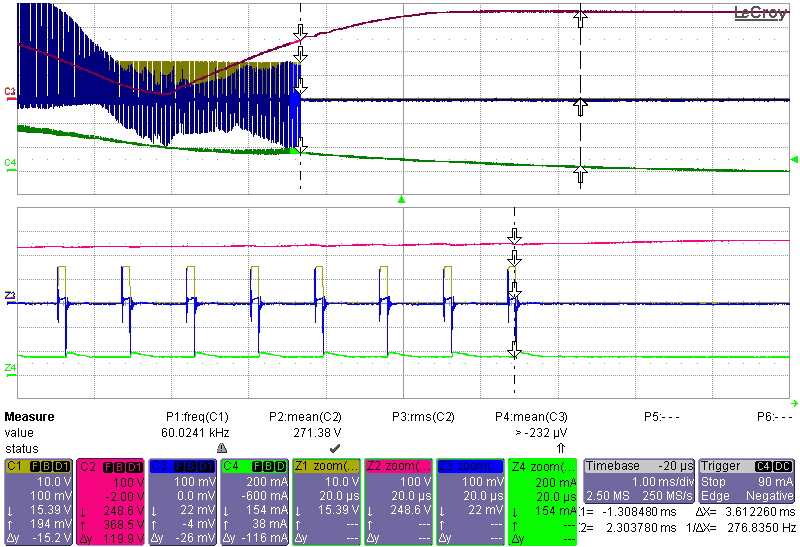 b
Vin: 83V[≈130V *0.6]
Vin: 248V[≈368V *0.6]
Ch1[VDD],,Ch2[VGATE], Ch3[VCS], Ch4[IOUT]
Voltage mode SRSP is operated well
SROP
Test Results
Test condition: CCOMI[2.2uF], CVDD[10uF].
1.0us/div
100ms/div
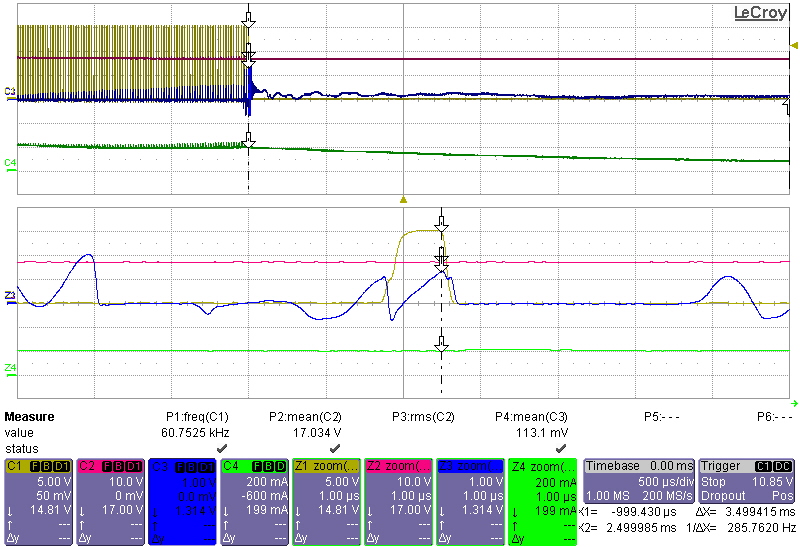 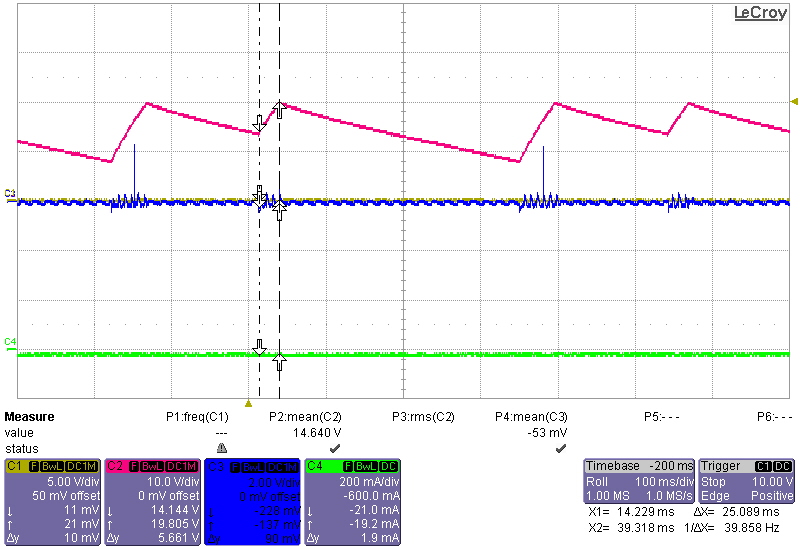 Ch1[VGATE],,Ch2[VDD], Ch3[VCS], Ch4[IOUT]
SROP is operated well.
 JFET regulation is operated well.
OCP[ODSP]
Test Results
Test condition: Vin[265Vac], CCOMI[2.2uF], CVDD[10uF]. Csn[20nF], Rsn[100k]
1.0us/div
100ms/div
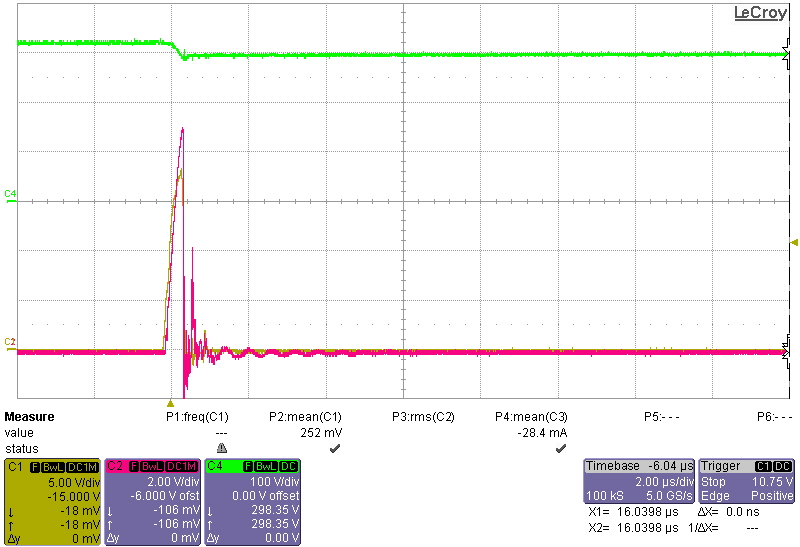 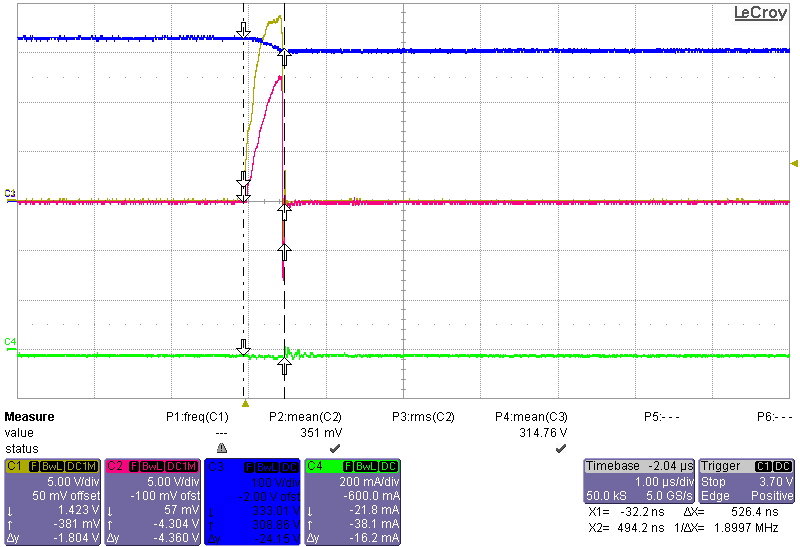 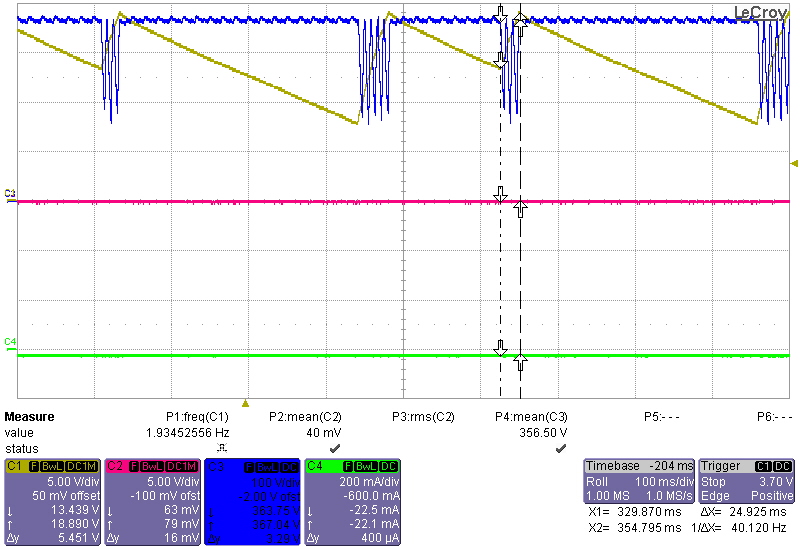 VJFET.HL : 19V
VJFET.LL : 13V
Ch1[VGATE],,Ch2[VCS], Ch3[VIN], Ch4[IOUT]
OCP  is triggered with just one pulse. 
 JFET regulation is operated well.
OVP – VDD and VS
Test Results
Test condition: CCOMI[2.2uF], CVDD[10uF].
VDD OVP
VS OVP
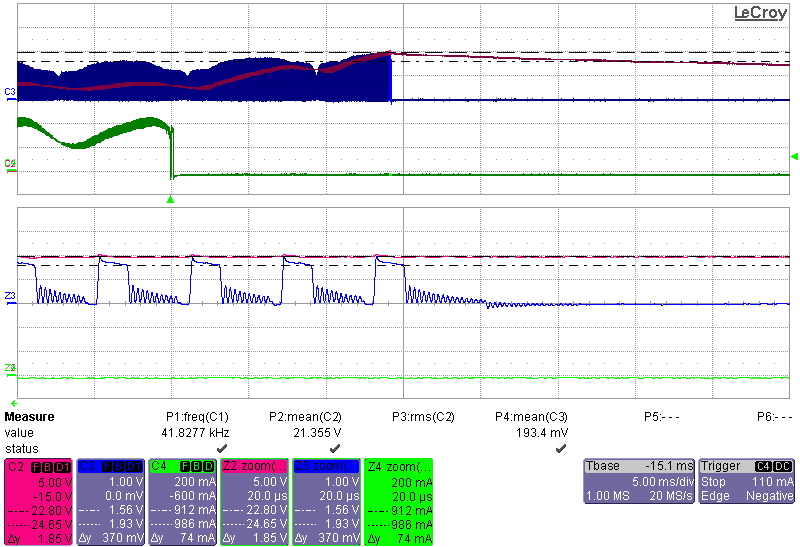 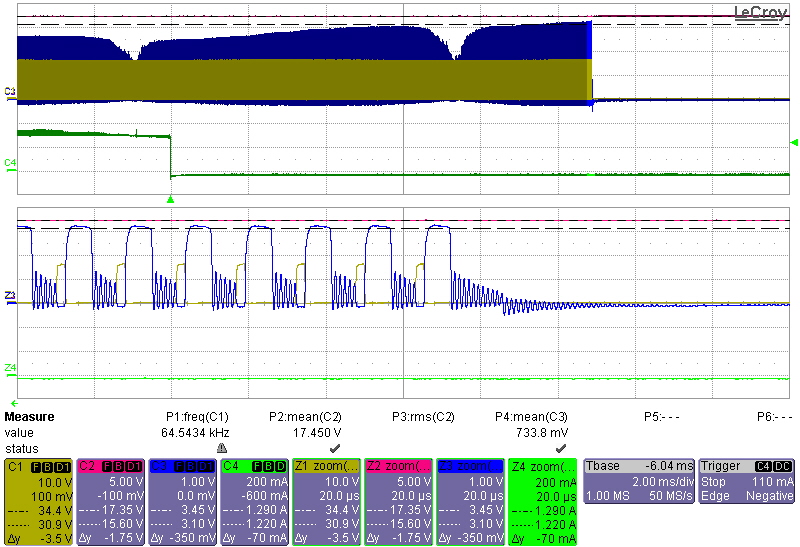 LED Open
LED Open
VDD: 17.3V
VDD: 24.8V
VVS: 3.1V
VVS: 1.56V
Ch1[VGATE],,Ch2[VDD], Ch3[VVS], Ch4[IOUT]
After LED opened, VDD OVP is triggered at 24.8V. 
 VS OVP is also triggered at 3.1V after LED opened.
OVP – VDD and VS
Test Results
Test condition: CCOMI[2.2uF], CVDD[10uF].
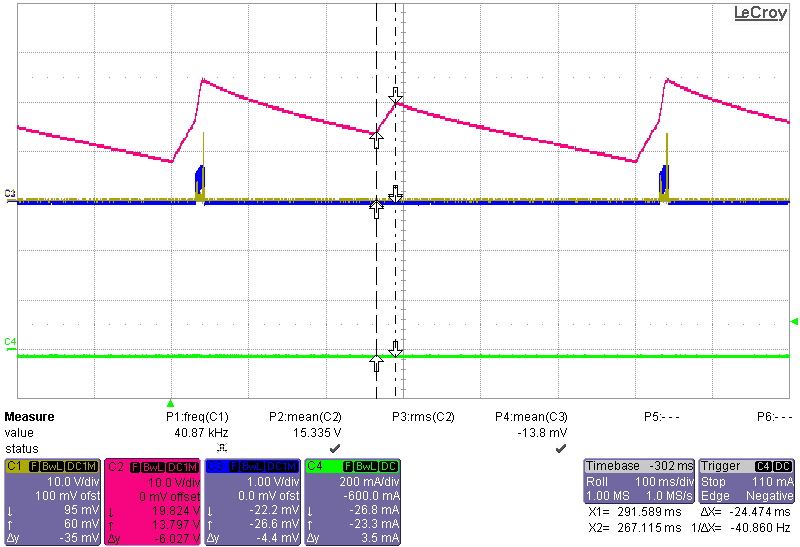 VJFET.HL : 19V
VJFET.LL : 13V
Ch1[VGATE],,Ch2[VDD], Ch3[VVS], Ch4[IOUT]
JFET regulation is operated well.
2.  System
	1) CC
	2) THD/PF	
	3) Overshoot 
	4) Startup
CC
Test results
Test condition: RVS1[200k], RVS2[30k], COUT[470uF], CCOMI[2.2uF]
Rcomp[200Ω]
Rcomp[220Ω]
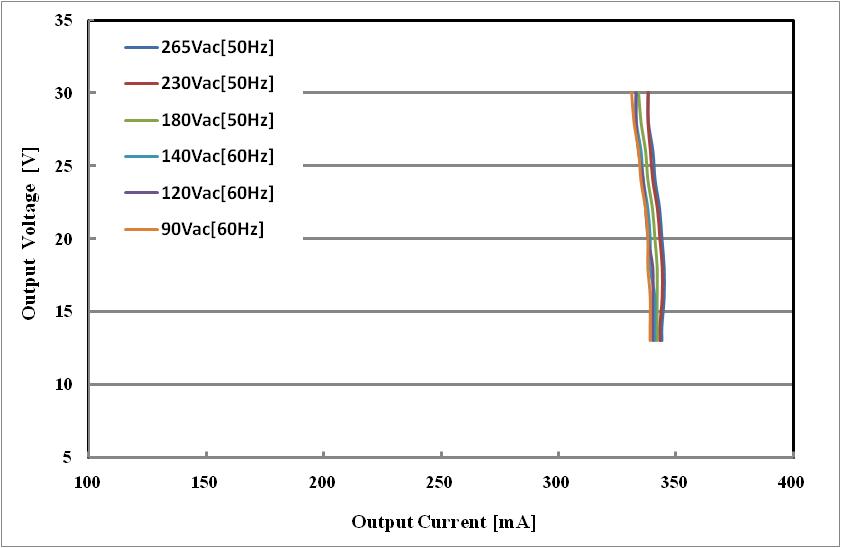 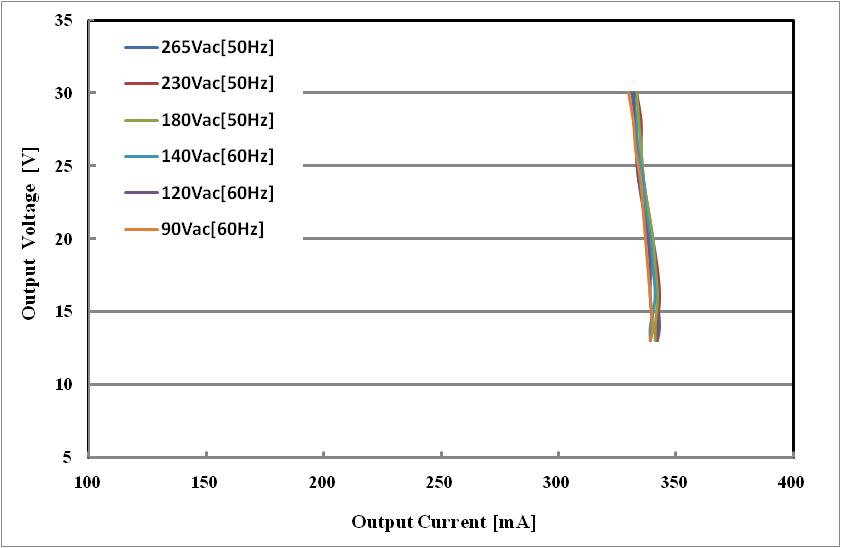 ±1.05%
±0.59%
CC
Test results
Test condition: RVS1[200k], RVS2[30k], COUT[470uF], CCOMI[2.2uF]
EVT0
EVT1
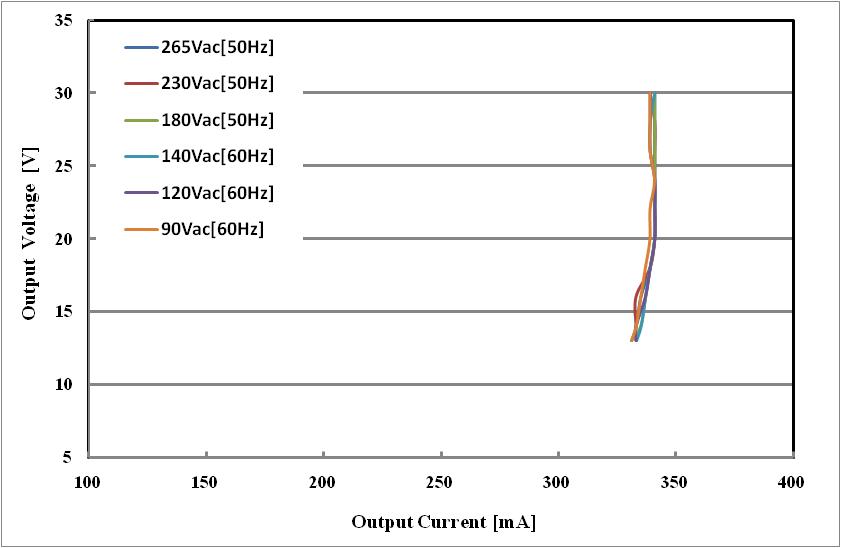 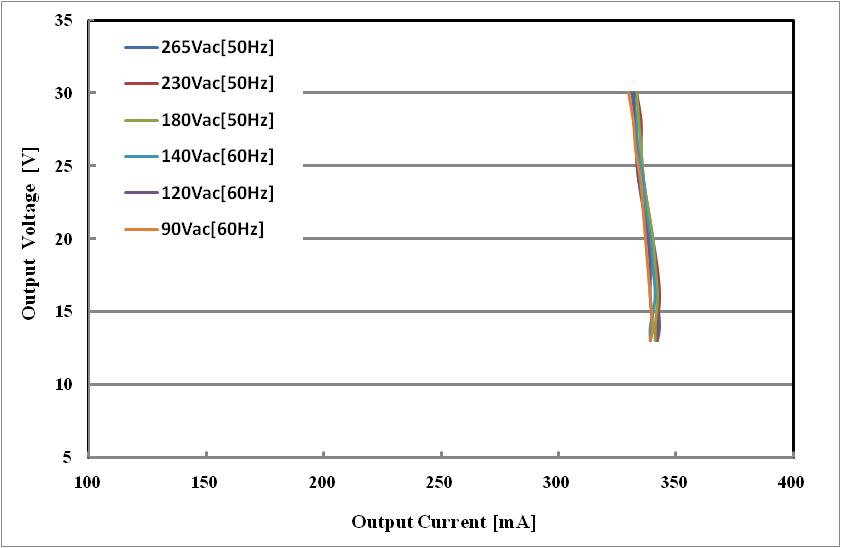 ±0.59%
±0.6%
Load regulation of EVT1 is having different pattern a little from EVT0.
THD and PF
Test results
Test condition: CCOMI[2.2uF]
Vin[90Vac]
Vin[265Vac]
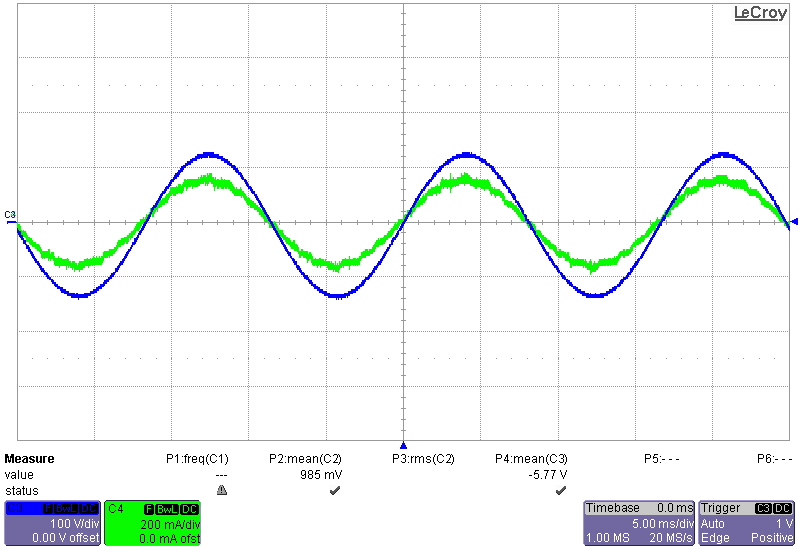 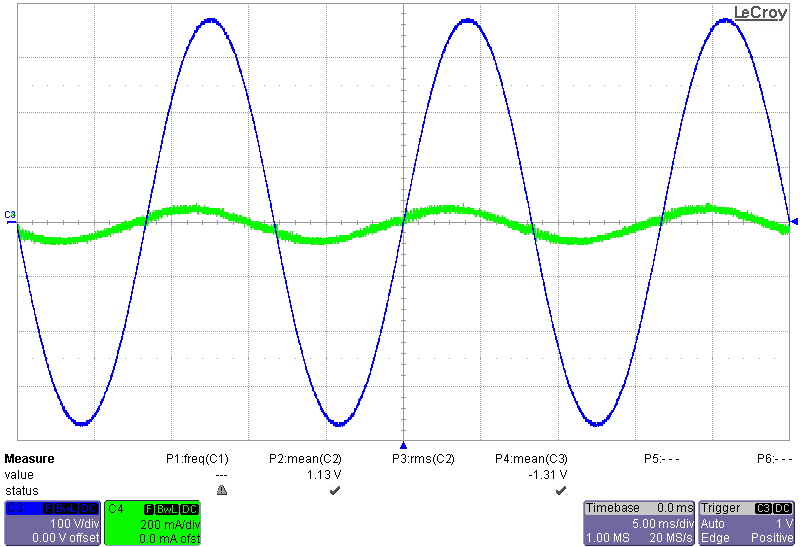 Ch3[VIN], Ch4[IIN]
Overshoot
Concept
Vin level is detected by Ivs and VCOMI is charged by VCOMI modulator output.
 VCOMI modulator output is inversely proportional to Vin level.
 Therefore, VCOMI is adjusted close to steady state level during softstart time.
Overshoot – 8.4W
Test Results
Test condition: CCOMI[2.2uF], CVDD[10uF], CVDD[470uF], Lm[1mH].
Vin[277Vac]
Vin[90Vac]
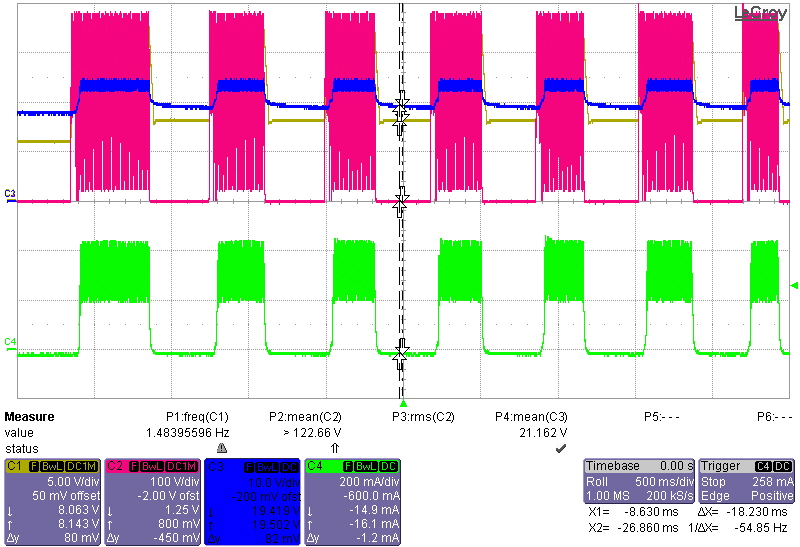 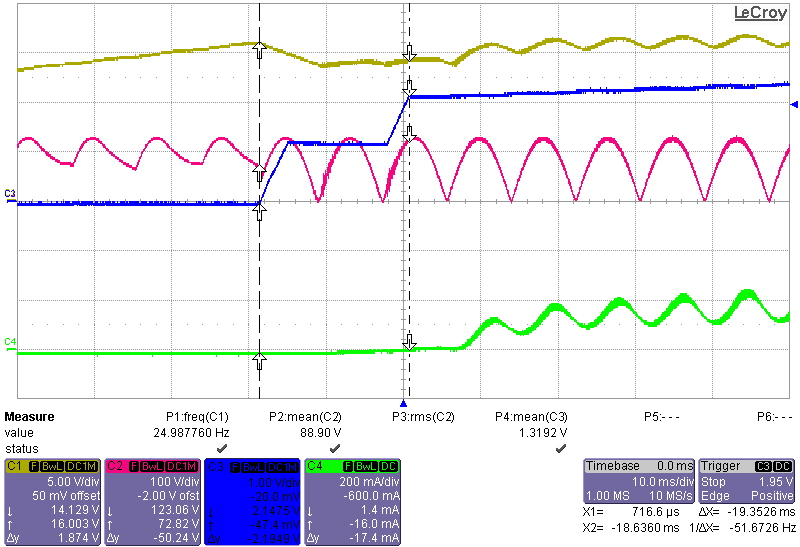 VCOMI_INT.CLP: 2.1V
VCOMI_INT.CLP: 1.1V
Vin[265Vac]
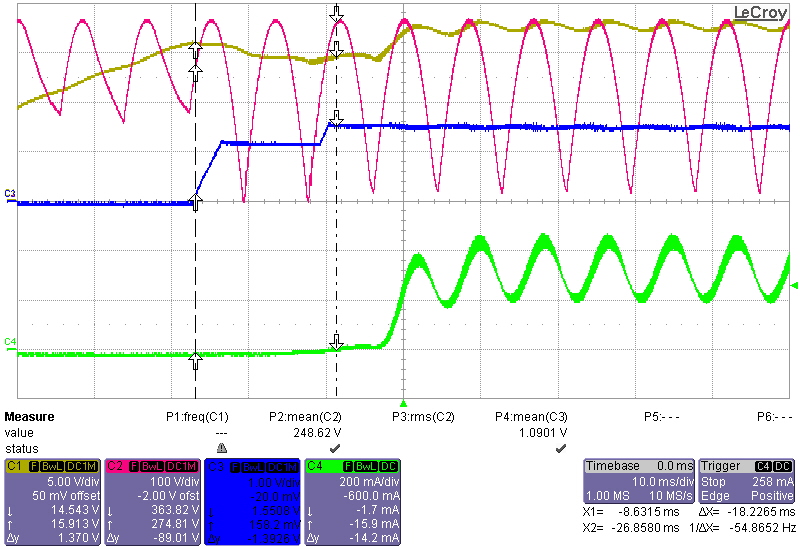 VCOMI_INT.CLP: 1.5V
Ch1[VDD],, Ch2[VIN], Ch3[VCOMI], Ch4[IOUT]
VCOMI clamped at startup is inverse proportional to Vin level and operated well.
 There are no overshoot even fast On & OFF of AC power.
Startup time
Test Results
Test condition: Vin[90Vac], COUT[470uF], CCOMI[2.2uF], Lm[1mH]
Rstr: 30kΩ
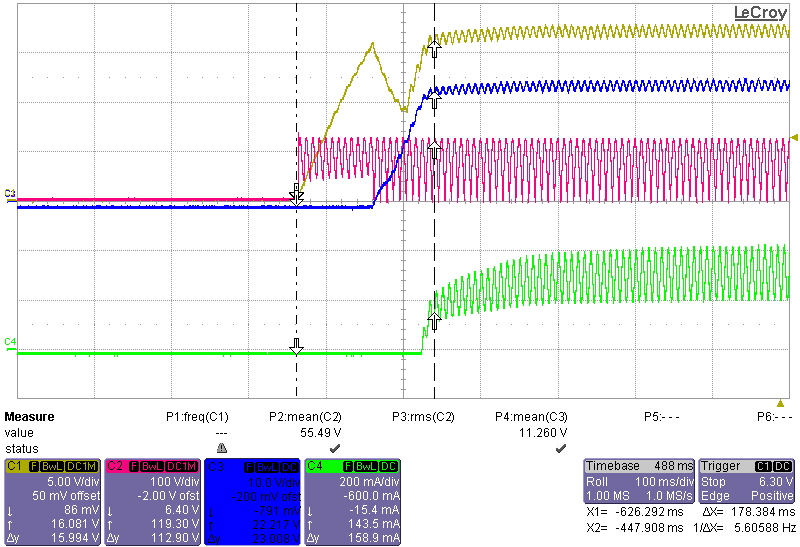 178ms
Ch1[VDD],, Ch2[VIN], Ch3[VOUT], Ch4[IOUT]
Startup time can meet 0.2s.
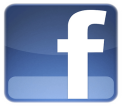 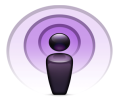 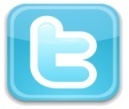 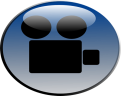 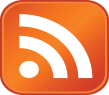 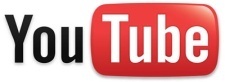 Follow us on Twitter @ twitter.com/fairchildSemi


View product and company videos, listen to podcasts and comment on our blog @ www.fairchildsemi.com/engineeringconnections


Visit us on Facebook @ www.facebook.com/FairchildSemiconductor